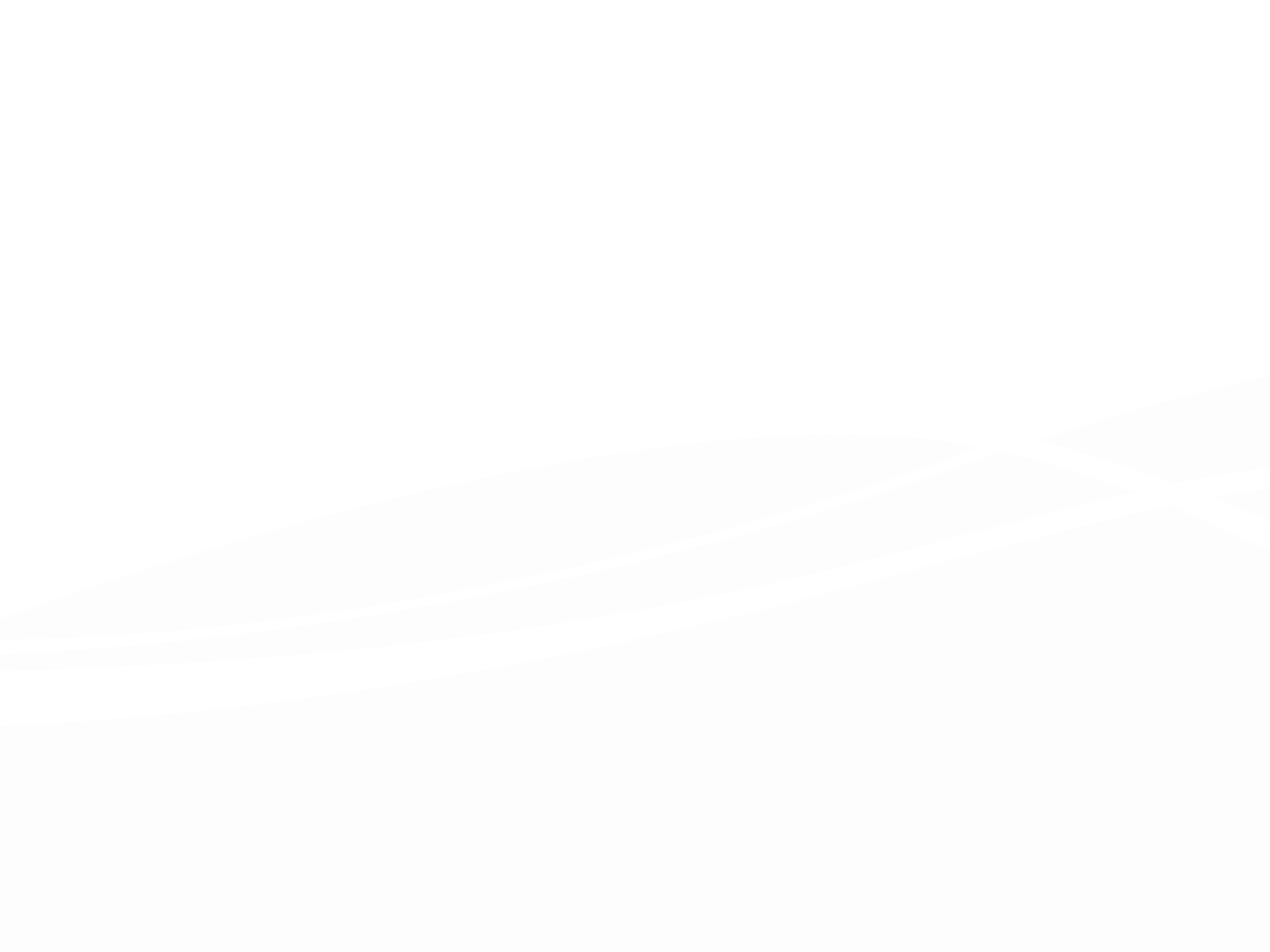 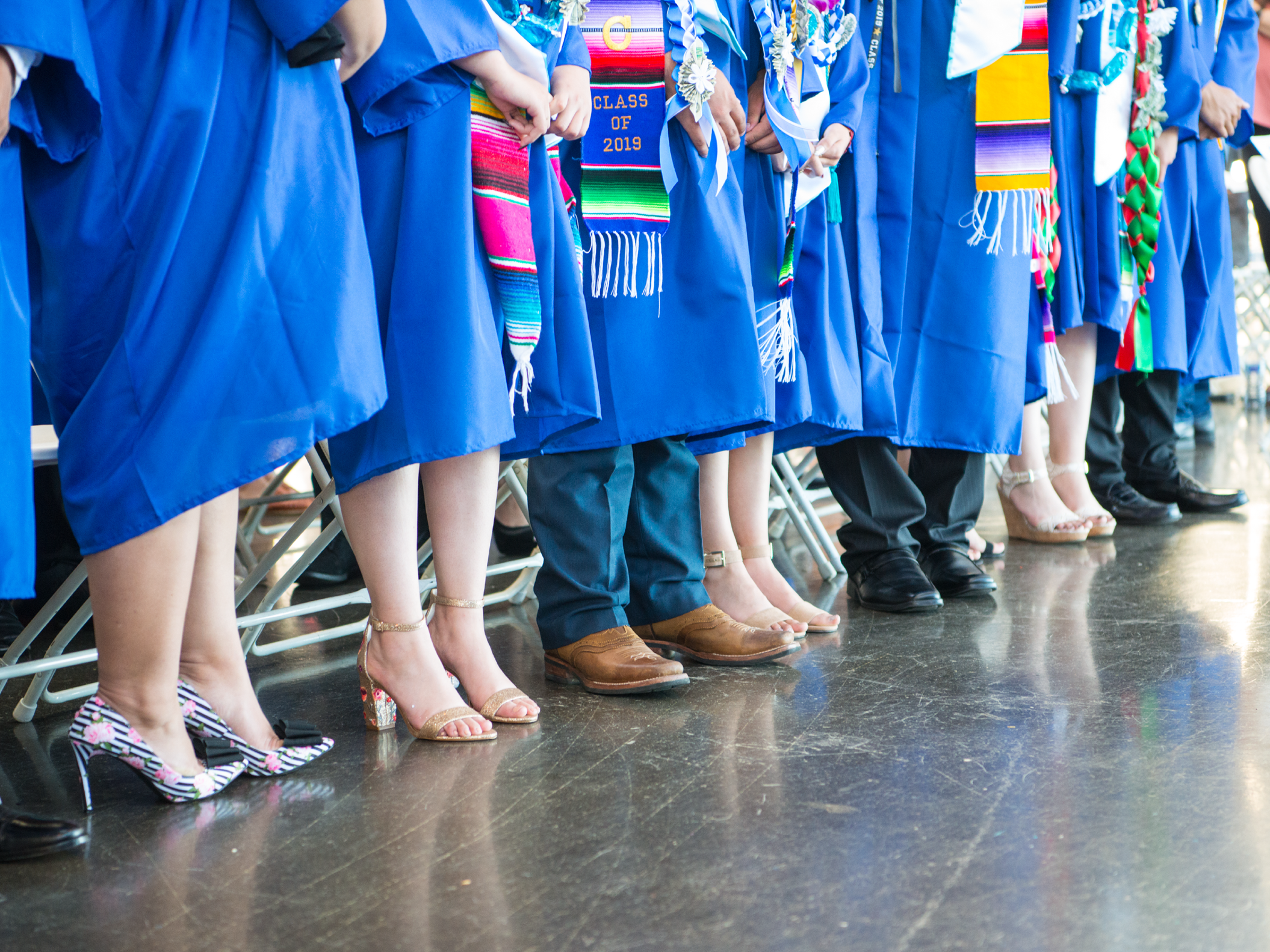 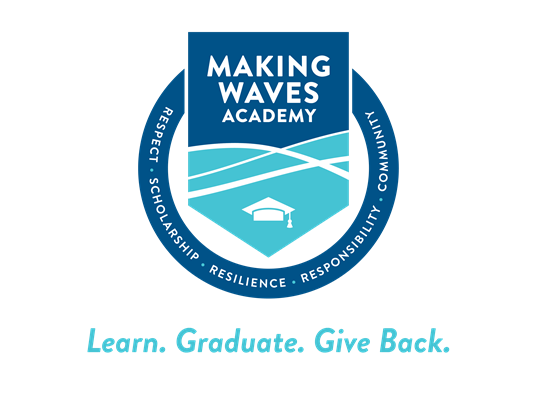 ASB Board Report - January 2021 
ASB MembersJanuary 28, 2021
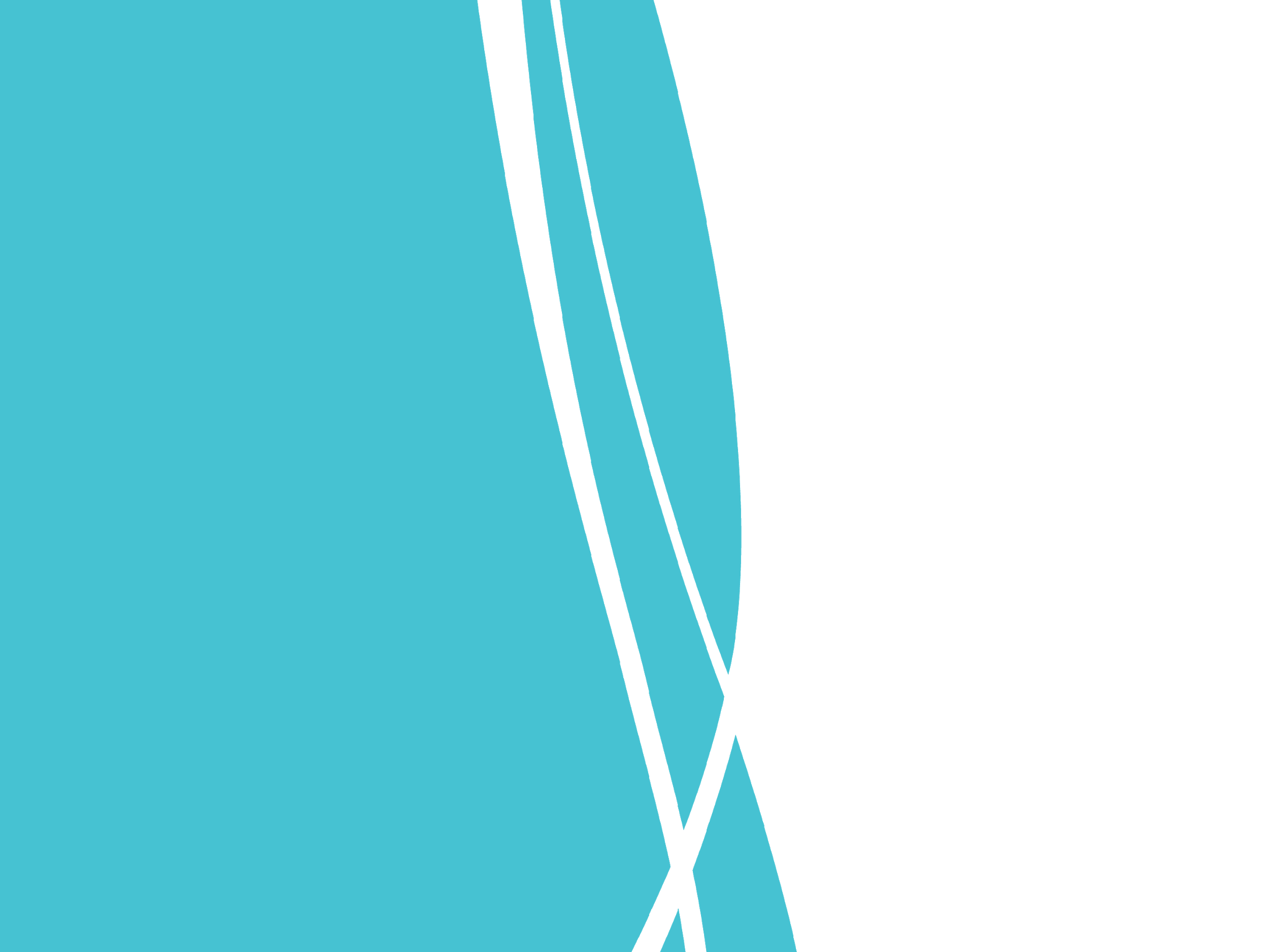 Successes 
Challenges
Priorities
Table of 
Contents
2
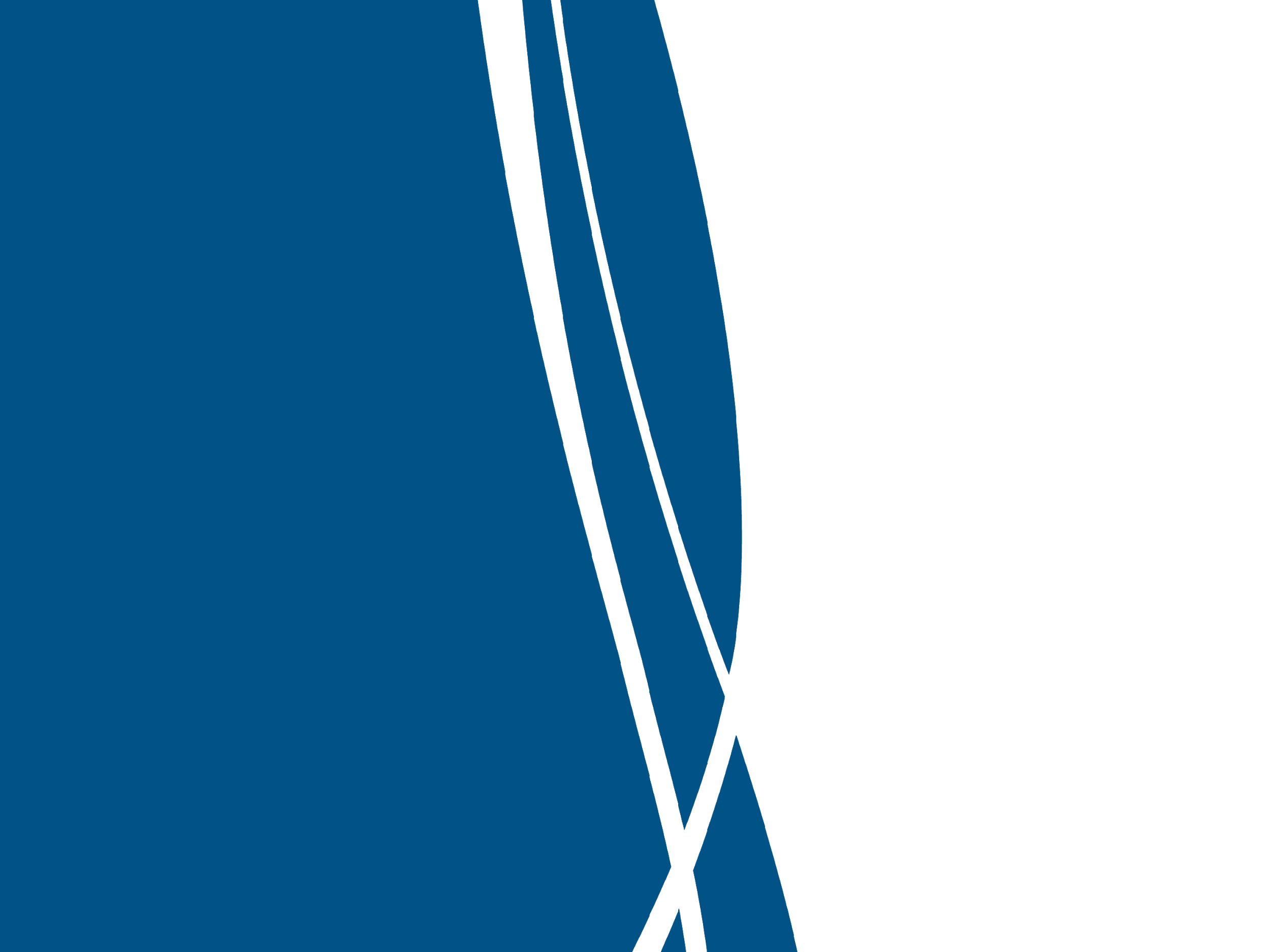 Successes
3
Successes
ASB meeting with school leaders
Quarterly meeting with Mr. Nelson
Meeting with Board Fellows
Day of Lights
Planning advisory slides and content 
Academy wide community slides
Planning for the student portal 
ASB community building Friday meetings
4
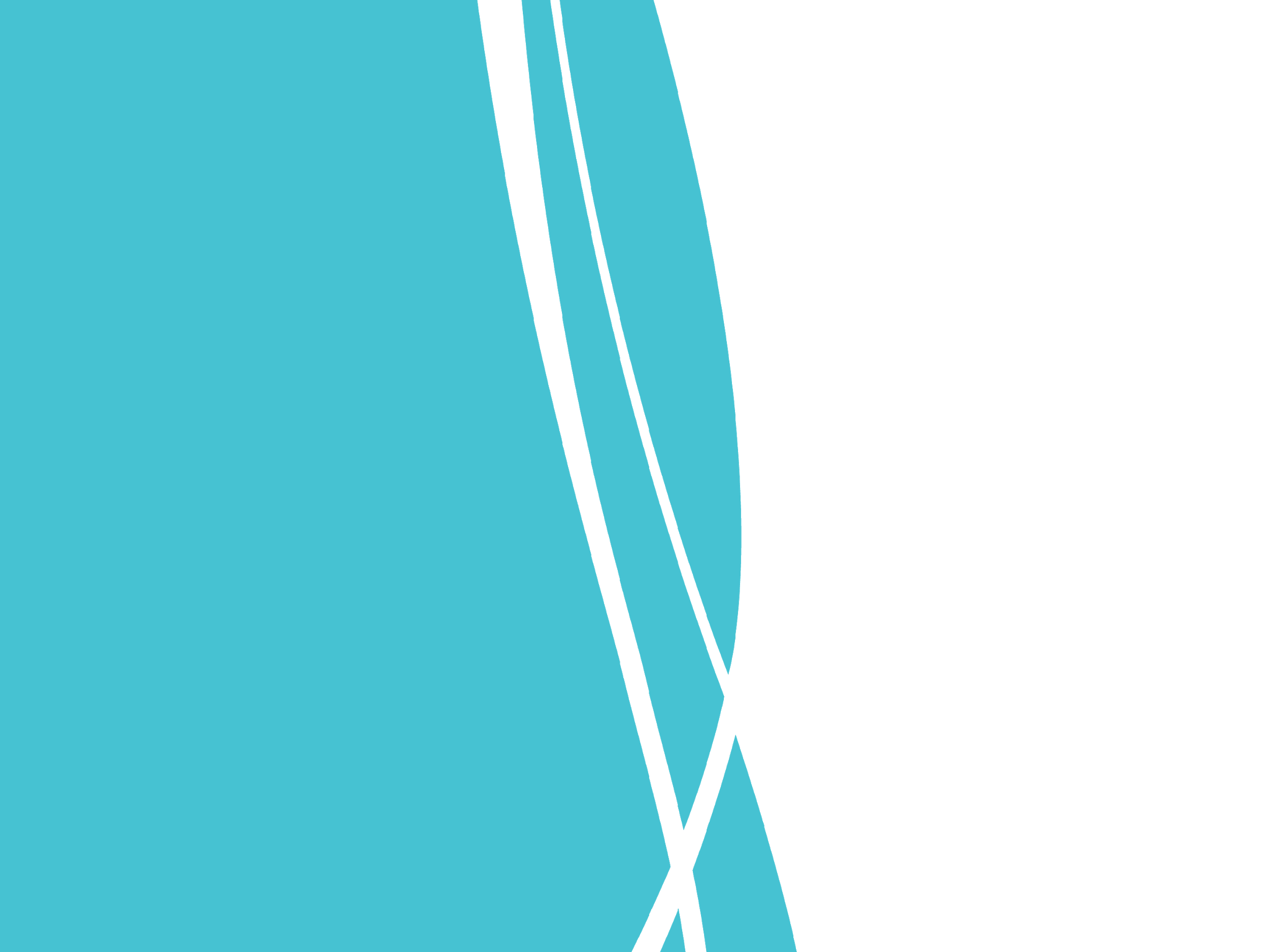 Challenges
5
Challenges
Communication
Students - reminding them to check their emails
Teachers and staff - response time  
Getting students to engage 
Turning cameras on
Opting into student clubs
Responding to surveys
6
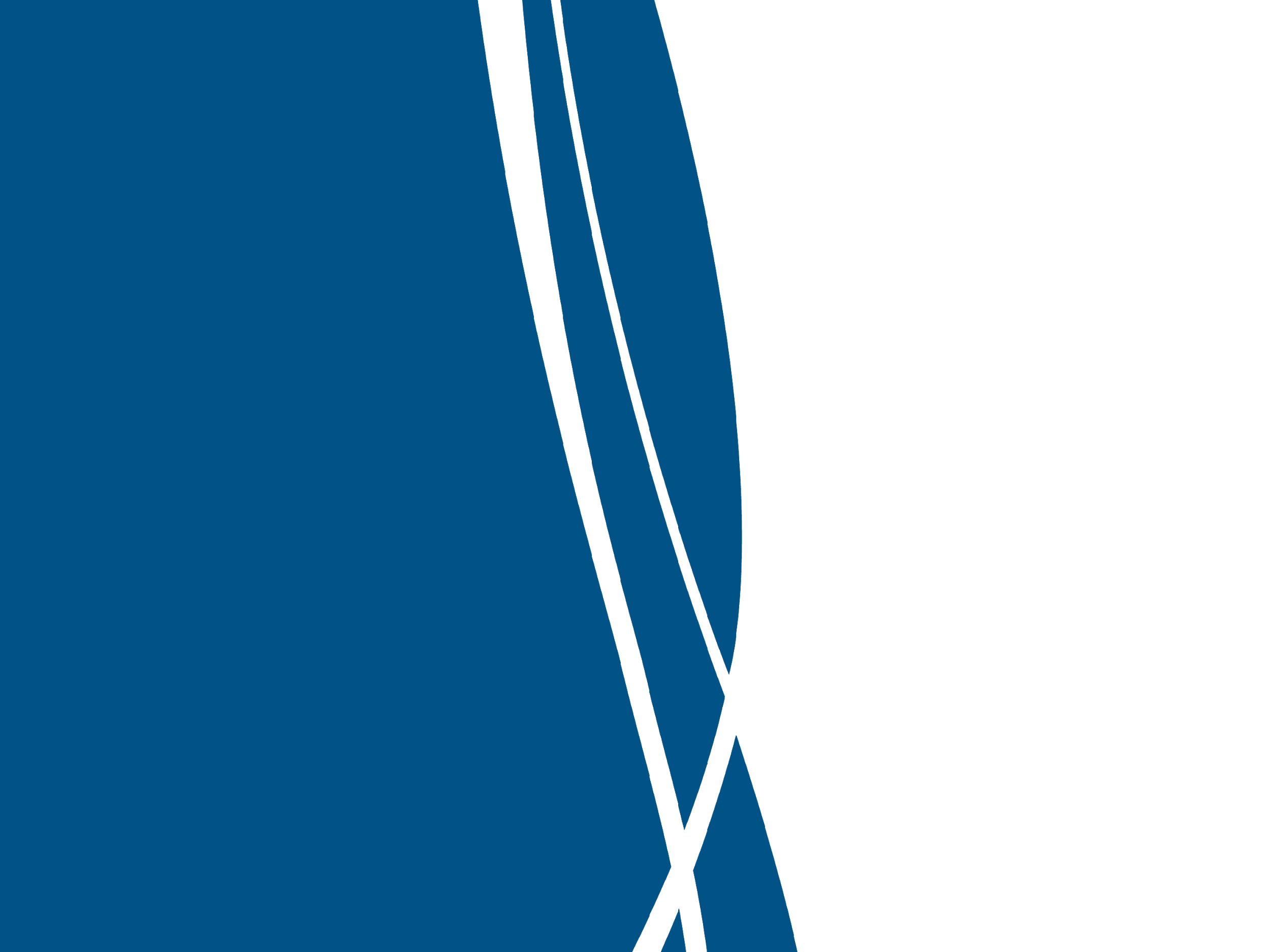 Priorities
7
Priorities
Student Portal
Finish planning
Getting approval 
Making it happen 
Getting creative on ways to give students a fun and engaging virtual high school experience
Finding ways to encourage student engagement  
Classes
Clubs
Having their voice heard - taking surveys or coming to office hours
8
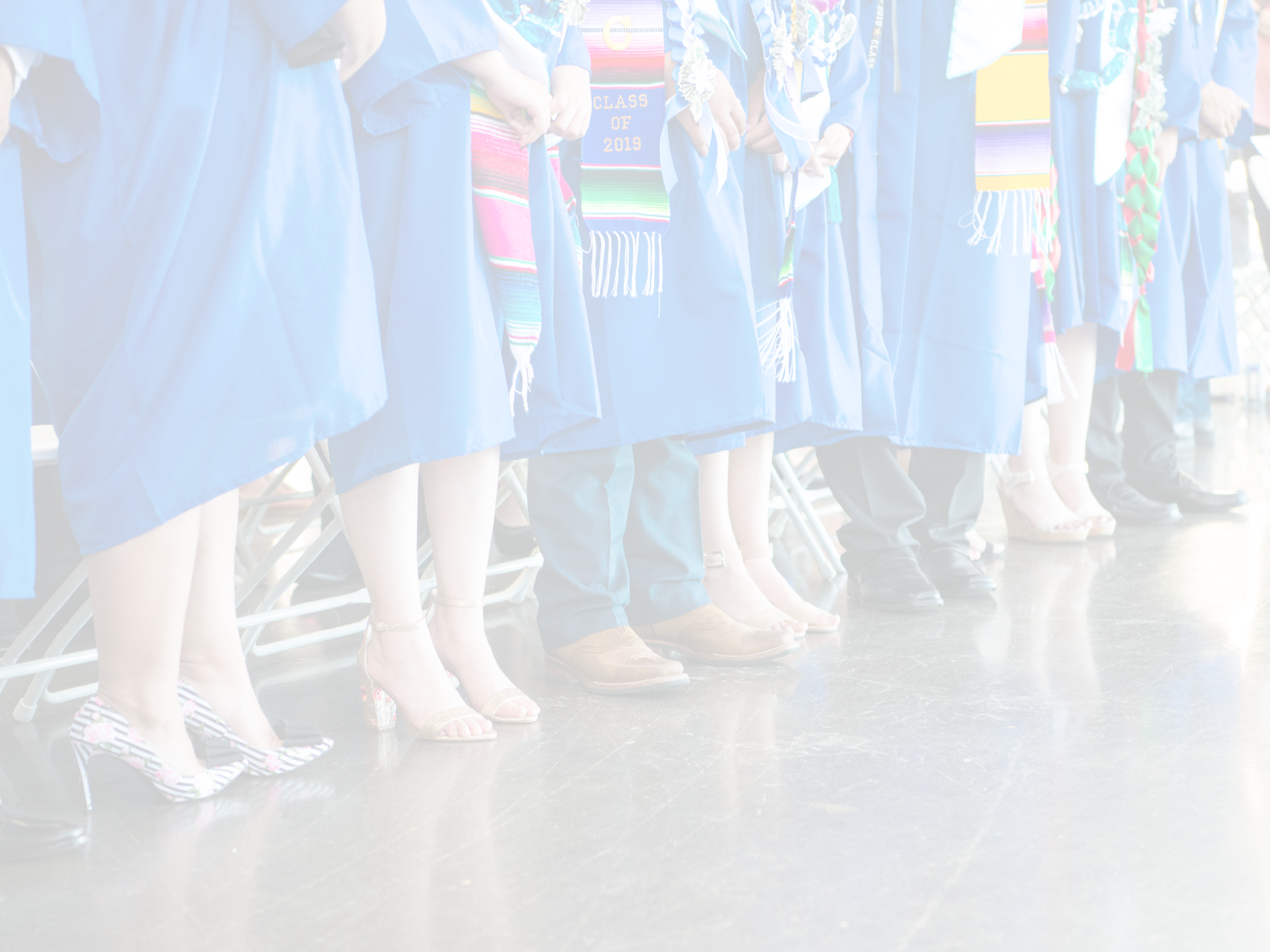 Thank you
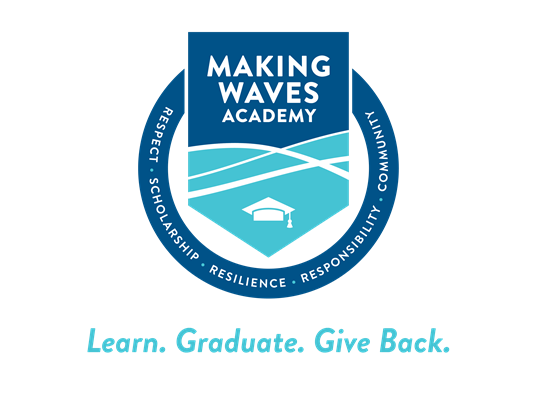 9